Imunochemické metody
- stanovení Ag či Ab v histologických preparátech, tělních tekutinách, a jiných vzorcích, Imunoeseje, reakce třetí generace. 
základem je reakce:
Ag     +     Ab                            IK
   - imunokomplex
jeden z reaktantů nese značku a tím je vizualizován výsledek. Detekčnísystém tak zvyšuje citlivost reakce a umožňuje modifikace, které prostou precipitací reakce nejsou dosažitelné.
enzym  EIA, EMIT  enzyme multiplyed immunoassay technique
 geneticky upravený enzym  CEDIA
 radioizotop  RIA
 fluorescenční látka  FIA
 chemiluminiscenční látka LIA



Charakteristika reaktantů
Antigeny Ag– makromolekuly (polymery: proteiny, polypeptidy…)
 navozují specifickou imunitní opovědˇ
 specificky reagují s protilátkami
 hapten – nízkomolekulární látka (léčiva, drogy) navázána na 
    vysokomolekulární nosič 
Protilátky Ab – bílkoviny (glykoproteiny) tělních tekutin
 vykazují specifickou vazebnou schopnost vůči antigenu, na jehož
     podnět se vytvořily, mohou být cíleně připravené a) jen proti jedné chemické skupině b) která je společná pro více strukturně chemicky příbuzných látek
Imunochemické metody
moderní imunologické diagnostické metody, vznikly v 80.letech min. stoletívychází z poznatků imunologie, molek. biol., enzymologie, fotometrie a radiochemie
Heterogenní imunometody – separace molekul značeného reagens vázaného v imunokomplexu od volných molekul značeného reagens v roztoku (radioimunometody, ELISA) – vysoká citlivost
Homogenní imunometody – bez separace frakcí, jsou jednodušší, rychlejší, lze  je automatizovat (enzymová, fluorescenční a chemiluminiscenční imunoanalýza)
RIA  radioimmunoassay
zavedena 1959
Princip metody: spojuje jednoduchou imunologickou reakci Ag s Ab s metodikami radiochemie, která používá Ag nebo Ab značené radionuklidy
- citlivost: 10-9- 10-17 mol/l velmi významné, nejcitlivější
- je možné stanovovat látky i v tělesných tekutinách /krev, moč, mozkomíšní mok.../ i v pg10-12(pikogramech)
- stanovujeme jakékoliv látky, proti nimž lze vytvořit protilátku
  protilátku získáme komerčně nebo injikací Ag či haptenu do králíka nebo morčete
- POSTUP:

V metodě je využito kompetice, kdy stanovený Ag a známé mn. téhož Ag značeného radioaktivním izotopem soutěží při tvorbě imunokomplexu o omezený počet vazebných míst specifické Ab (ta je v lim. množství)
 imunizace  příprava Ab:

- injekce Ag či haptenu do zvířete /králík, morče/
                - nekompletní Ag – je potřeba navázat makromolekulární nosič


 značení radioaktivním prvkem (Ag = X...značka)
- 3 prvky: 3H,14C,125I, 131I
- označený Ag  Xx
 vlastní reakce:
- 4 složky:
 oddělení IK:
 imunochemické – sekundární protilátka Abs
- vyrobí se proti prvotní protilátce Ab  Ab pak vystupuje jako Ag
 Abs + Ab ...vznikají sraženiny IK
Xx.................značený Ag
Ab lim60%........protilátka ze zvířete /je limitováno  známo její množství/
XN.................neznámý antigen
XS.................standardní antigen
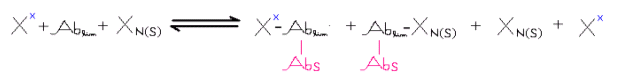 - izolace IK -imunochemicky – Abs,  fyzikálně - filtrace, centrifugace...
molekulární metody – elektroforéza, chromatografie ...
 vyhodnocení:
- čím více molekul X se bude v každé zkumavce nacházet, tím méně molekul Xx se bude moc navázat s protilátkou
Vyhodnocení:
- výhody:        vysoká citlivost, specifičnost, přesnost, automatizace procesů
           mikromnožství látek přímo v bioloogických kapalinách
- nevýhody:   nakladné zařízení, drahé přístroje-scintilátor, drahá scintilační tekutina
 radioaktivní materiál – zdravotní riziko, γ nebo β záření, zvl. bezpečnost při     práci, likvidace radioakt. materiálu
   vlastnosti radionuklidů  znehodnocování krátkým poločasem rozpadu – časová náročnost (musí se provést hned), u izotopů vydávajících γ záření  (,125I, 131I, 75Se) je omezena expirace souprav krátkým poločasem rozpadu
využití:
využití v kriminalistice, soudním lékařství (detekce jedovatých látek), stanovování velmi malého množství látek (nízko i vysokomolekulárních) např.:kardiotonika, cytostatika (léčba infekčních onemocnění, nádorových onemocnění), hladiny hormonů, léčiv, vitamínů, drogy, minoritních složek séra, ve virologické diagnostice, vyšetření specif. autoprotilátek např. proti acetylcholinovému receptoru při myastemia gravis,
v alergendiagnostice:  RAST test (radioallergensorbent test)je vyvinutý pro detekci Ab proti specifickému alergenu, RIST test (radioimmunosorbent test) je testem vyvinutým pro zjistění antigenu, Radioimunoprecipitace je pokládána za nejpřesnější metodu pro stanovení IgE v sérech
FIA
Vypracována v r. 1941, uvedena do praxe v 50. letech
Princip: navázáním fluoresceinu – fluorochromu na bílkovin séra (Ag nebo Ab), podmínkou je neztratit imunologické vlastnosti. Výsledkem je spojení vysoké specifity imunologických reakcí s citlivostí průkazu fluorescence pomocí fluorescenčního mikroskopu- citlivost: 10-9- 10-12 mol/l

  fluorescenční barviva: TMRITC........tetramethylrodaminizothiokyanát
FITC ............fluorescein izothiokyanát, 
PE….. .…..    phycoerythrin 
- podstata: molekula přechází ze základního energetického stavu při absorbování energie do stavu EXCITOVANÉHO, kde je nestabilní a vyzářením energie ve formě tepla či světla (emise) se vrací zpět
- energie dodána lampou v přístroji
ENNÍ
- vlastnosti SONDY:

 intenzita fluorescence dostatečně vysoká
 fluorescenční signál odlišitelný od pozadí
 vazba na sondu nesmí deformovat vazebné vlastnosti Ag a protilátky
   nenavázané barvivo musí být lehce odstranitelné
! biologický materiál sám o sobě vyzařuje energii  pozadí
- 2 druhy:
 HOMOGENNÍ
 HETEROGENNÍ
 HETEROGENNÍ:- vlastnosti:
 intenzita fluorescence se v průběhu reakce nemění
 stanovení vysokomolekulárních látek
 nutné oddělení IK od volných reaktantů
- 2 způsoby oddělování:
 PRECIPITACE  srážení v imunologii
- PEG  polyethylenglykol  srazí se
 navázání na pevný nosič 
HOMOGENNÍ:- vlastnosti:
 intenzita fluorescence se při vzniku konjugátu mění
 nemusíme oddělovat IK od volných reaktantů
stanovení nízkomolekulárních látek /hapten/ - antibiotika,sedativa, hypnotika ...
Citlivost je omezována interferencí s různými látkami ve vzorku (zejména v krevním séru), malý stupeň fluorescenčních změn.

Podstata: kompetitivní princip, využívá se fluorescenční polarizace, zhášení, stupńované fluorescence, excitační přenos fluorescence, fluorescenčně značený substrát.
FLUORESCENCE
- třístupňový proces u FLUOROFORŮ a FLUOROCHROMŮ
- schopny absorbovat určité množství světla /struktura – ar. kruh/
1. FÁZE  EXCITACE
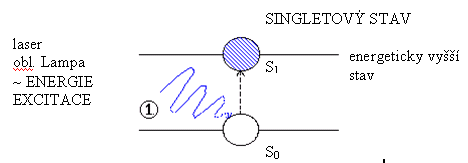 2. FÁZE  DOBA EXCITOVANÉHO STAVU
- trvá 10-9s  velmi krátká
 konformační změna
disipace energie  část energie se ztrácí 
– přechází na nižší stav
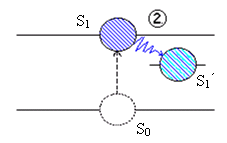 3.FÁZE  EMISE
- vyzáření energie, přechází na základní stav  vyzáření EMISNÍ ENERGIE
/ energie emisního spektra/
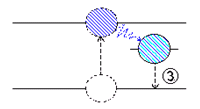 energie EXCITAČNÍ se NErovná EMISNÍ !!!
Eex Eem                      h .(c/ex)  h .(c/em)
 ex    em  vl. délka excitační je menší než emisní